UNIVERSIDAD DE LAS FUERZAS ARMADAS
DIRECCIÓN DE POSGRADOS

PRESENTACIÓN PROYECTO PARA OPTAR POR TÍTULO DE MASTER EN ADMINISTRACIÓN DE LA CONSTRUCCIÓN 
Diego Valdivieso 
Mayo 2015
GENERACIÓN DE INDICADORES DE GESTIÓN EMPRESA PÚBLICA METROPOLITANA DE MOVILIDAD Y OBRAS PÚBLICAS
EMPRESA PÚBLICA METROPOLITANA DE MOVILIDAD Y OBRAS PÚBLICAS
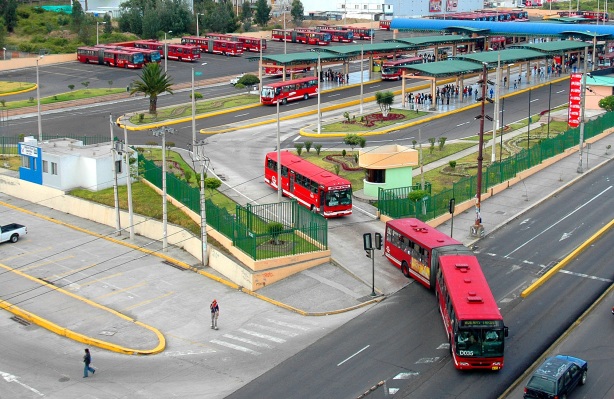 Gestión de movilidad, terminales y estacionamientos; vialidad  y espacio público con 1708 personas bajo código de trabajo, 417 bajo LOEP y 220 contratados ocasionales.
ANTECEDENTES
En lo que respecta a principios administrativos
Sobre lo que dicen las investigaciones.
Constitucionales
De la Ley Orgánica de Contraloría General del Estado
LOS NUEVOS ENFOQUES DE GESTIÓN
LAS DIFERENTES PERSPECTIVAS
Financiera
Del Cliente
Perspectiva Interna
Perspectiva de innovación y crecimiento.
Qué es gestión
Como Instrumento
Como transformador de recursos
Qué resulta ser gestión organizacional
Qué debemos medir?
Qué genera valor?Qué agrega valor?Qué crea valor en la Empresa?
Los indicadores son signos vitales de la empresa
De actuación
De monitoreo
Estratégicos
De cumplimiento
También hay indicadores cualitativos
De percepción de la calidad
De clima organizacional
Ejemplo de metodología para aplicación de un indicador de gestión en la EPMMOP
Antecedente: los funcionarios quieren renunciar y ser liquidados.
…ejemplo de indicador
Desdoblamiento de los deseos de los clientes internos
Se decide desarrollar un proceso
LO PRIMERO A HACER
Ubicar internamente la instancia que se ocupará  del muestreo aleatorio.
Nombre del indicador: Liquidación oportuna de haberes por renuncias o jubilación
Unidad de medida.- media de días para liquidar a empleado. Corresponde al promedio aritmético de la muestra aleatoria obtenida. 
Frecuencia de informe.- semestral. 
Nota.- este proceso debe merecer la intervención de otras unidades como la administrativa y aquella de la que dependía el empleado o trabajador.
Medición del indicador
Medidas de centralidad y dispersión obtenidas
Media: 117
Mediana: 117
Desviación estándar: 43,19
Comparación con media del sector
Parámetros de referencia
Diagrama de Ishikawa, espina de pescado o causa y efecto
Cuáles fueron las causas para demorar la liquidación de un servidor que se retira voluntariamente?
Se establece plan de mejora del indicador
Que involucra a todas las Gerencias de la EPMMOP
Evaluación ex post plan de mejora de tiempos para liquidar a un servidor que renuncia voluntariamente o se jubila.
Verificación de la media obtenida tras plan de mejora.
Verificación de medidas de dispersión: desviación estándar, rango. 
Aplicación de pruebas de regresión y correlación.
Tras la evaluación del Plan de Mejora
Gerencia sabe No. de días que demora su empresa en liquidar a un empleado. 
Puede hacer mejores previsiones presupuestarias.
Conclusiones
Se recopilaron todos los procesos y se cumplió el objetivo general y los específicos.
Indicadores ayudarán a medir desempeño individual. 
Nuevos indicadores deben ser propuestos en materia de gestión participativa.
El ejemplo de indicador visibiliza problemática específica.
De los indicadores se pueden derivar decisiones objetivas.
RECOMENDACIONES
Gerencia General debe validar facilidad para obtención de indicadores. 
Implantar cultura de registro. 
Alcalde Metropolitano podría hacer acompañamiento. 
Cuadro Integral de Mandos, planeación prospectiva o Neuroplanning nuevas alternativas. 
Se precisa decisiones políticas para que indicadores propuestos apalanquen objetivos estratégicos para la ciudad.
Ojalá consigamos una ciudad pensada en las niñas, niños, jóvenes, adultos mayores y personas en condición de vulnerabilidad.
Muchas gracias por su amable atención!